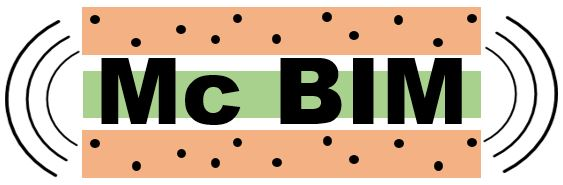 Analyse fonctionnelle Matière communicante
Résumé de la réunion de projet McBIM du 31/01/2018
Version 0.1
Rappels méthodologiques
Présentation de la méthode d’analyse fonctionnelle 

Objectifs : 
détailler les différents services (appelés aussi fonctions de service) que peut rendre la matière communicante;
Détailler les services en les caractérisant (même processus pour les acteurs concernés);
Choisir les services prépondérants.
Truc : élément préfabriqué de matière communicante
Phase : temps d’exploitation
Phase 1 : phase de conception
Phase 2 : phase de fabrication
Phase 3 : phase d’exploitation
Phase 4 : phase de recyclage (destruction?)
Utilisateur
(Acteurs)
Acteurs métiers
(Pompiers/ maint./nett.)
Data :
Données produites par la matière communicante
Données stockées dans la matières communicante
Gestionnaire
Composants inertes
Data
Acteurs amonts
F4
Les autres gens
Composant préfabriqué de matière communicante
Smart City
(SIG)
F6
Autres composants 
Bâtiment (MC)
Normes ?
F1
Normes vont changer.
Passage de normes descriptives à normes performancielles
F5
F3
F2
Systèmes d’information
Environnement intérieur (C0²,COV,…)
Environnement extérieur
(air, humidité)
Objets connectés
Truc : élément préfabriqué de matière communicante
Phase : temps d’exploitation
Phase 1 : phase de conception
Phase 2 : phase de fabrication
Phase 3 : phase d’exploitation
Phase 4 : phase de recyclage (destruction?)
Utilisateur
(Acteurs)
Acteurs métiers
(Pompiers/ maint./nett.)
Data :
Données produites par la matière communicante
Données stockées dans la matières communicante
Gestionnaire
Acteurs amonts
Data
F8
F9
Smart City
(SIG)
Les autres gens
Composant préfabriqué de matière communicante
F7
Composants inertes
Autres composants 
Bâtiment (MC)
Normes vont changer.
Passage de normes descriptives à normes performancielles
F10
Normes ?
Systèmes d’information
Environnement intérieur (C0²,COV,…)
Environnement extérieur
(air, humidité)
Objets connectés
Truc : élément préfabriqué de matière communicante
Phase : temps d’exploitation
Phase 1 : phase de conception
Phase 2 : phase de fabrication
Phase 3 : phase d’exploitation
Phase 4 : phase de recyclage (destruction?)
Utilisateur
(Acteurs)
Acteurs métiers
(Pompiers/ maint./nett.)
Gestionnaire
Data :
Données produites par la matière communicante
Données stockées dans la matières communicante
Acteurs amonts
Data
F12
F14
F15
Les autres gens
Composant préfabriqué de matière communicante
Smart City
(SIG)
F11
F16
Autres composants 
Bâtiment (MC)
Composants inertes
Normes ?
F13
Systèmes d’information
Environnement intérieur (C0²,COV,…)
Environnement extérieur
(air, humidité)
Objets connectés
Composant préfabriqué matière communicante : CPMC
F1 : Le CPMC doit respecter les normes du bâtiment
F2 : Le CPMC doit permettre de mesurer l’écart entre des paramètres interne et externe au bâtiment
Ex: Mesure de la différence thermique entre l’extérieur du bâtiment (la zone où j’habite) et l’intérieur (ma chambre)
F3 : Le CPMC doit informer le gestionnaire des paramètres interne et externe au bâtiment par l’intermédiaire d’autres matières communicantes.
Ex: un bout de matière peut servir de relais aux informations mesurées par un autre bout de matière.
F4 : Le CPMC doit permettre l’échange entre gestionnaires et utilisateurs
F5 : Le CPMC doit donner des informations aux acteurs métiers
F6 : Le CPMC doit remonter des données vers les acteurs métiers
F7 : Le CPMC doit permettre au gestionnaire de collecter les datas nécessaires pour la gestion de son patrimoine
F8 : Le CPMC doit mettre en relation les acteurs métiers avec le gestionnaire
F9 : Le CPMC doit mettre en relation les Acteurs plus amonts avec le gestionnaire
F10 : Le CPMC  doit permettre la relation avec l’utilisateur et le système d’information par contact direct (F10’ permettre de récupérer des données depuis la matière) 
Ex: j’approche mon portable du CPMC et j’arrive à récupérer ses informations de traçabilité par exemple.
F11 : Le CPMC doit permettre de renvoyer des informations vers le SIG
SIG = Système d’Information Géographique
F12 : Le CPMC doit permettre de diffuser des contraintes d’usage issues des SIG vers le gestionnaire et utilisateur
F13 : Le CPMC doit permettre de sécuriser l’information avec un niveau paramétrable
Ex: je suis un agent de maintenance, je peux avoir accès aux données structurelles du béton. Sinon non.
F14 : Le CPMC doit sécuriser ses données au vu des différents « gens » autour de lui
F15 : Le CPMC doit permettre des seuils d’accès aux données
F16 : Le CPMC doit permettre de connaître l’origine des données produites par les acteurs amonts aux gens
Exemple Critérisation d’une fonction :
Indique si le respect du niveau:
F0 – fondamental
F1 à F3 (négociable à très négociable)
Caractéristique de la fonction
Valeur de la caractéristique